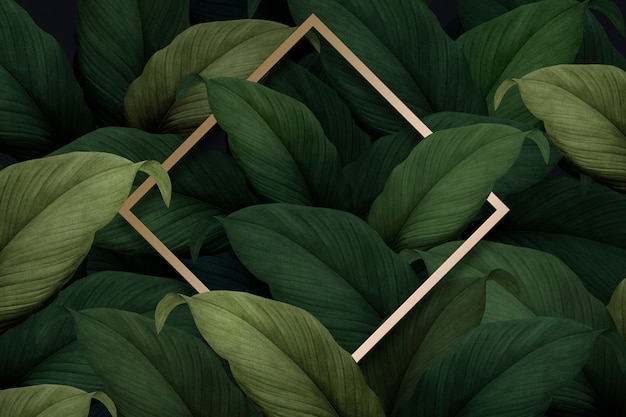 MADE BY …
THE FINEST BAKERS IN TOWN.
ENJOY THE EXPIRENCE OF FLAVOURS IN OUR STOOL .
On sale Thursday 13th July, 3.30 outside main school.
HURRY BEFORE IT GOES
COCOA
COCOA
FEEL THE
SENSATION
FEEL
SENSATION
ONLY £1
STREET FOOD OUTSIDE BESSEMER 
PRIMARY SCHOOL.  READY TO TASTE 
A WHOLE NOTHER  LEVEL OF
JAPANESE CUSINE ?!